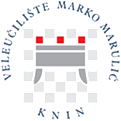 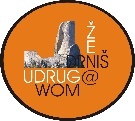 EUROPSKI SOCIJALNI FOND
Podrška razvoju partnerstva organizacija civilnog društva i visokoobrazovnih ustanova za provedbu
Programa društveno korisnog učenja
2014. – 2020.
MA DA- Mladi, A Društveno Angažirani
Broj poziva: UP.04.2.1.02
Kodni broj: UP.04.2.02.0175
ZAVRŠNA KONFERENCIJAPROJEKT „MA DA – Mladi, A Društveno Angažirani”
Šibenik, 16.09.2019.
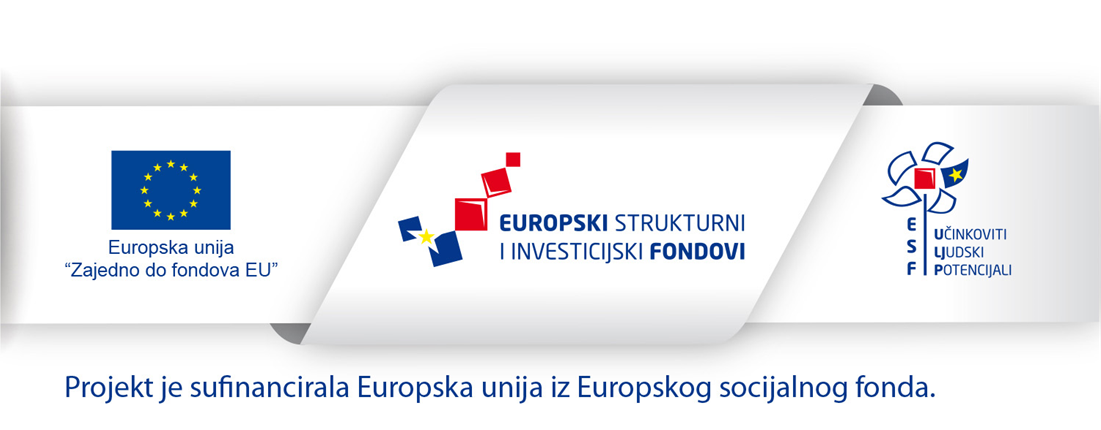 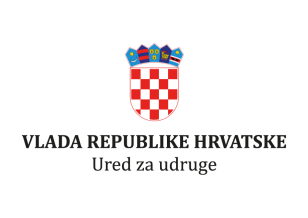 Ovaj projekt sufinancira Ured za udruge Vlade   Republike Hrvatske.
O projektu
Vrijeme provedbe: 20.03.2018. do 19. 09. 2019. (18 mjeseci)
Ukupan iznos projekta: 899.108,92 KN
Iznos EU potpore: 764.242,58 KN
Sufinanciranje Ureda za udruge Vlade RH: 134.866,34 KN
Nositelj i partneri
Nositelj projekta:                                                                                                                                                                                                                                                                                                     
Udruga «Žena» Drniš                                                                                        
Postolarska 3, 22 320 Drniš
Tel/ Fax: 022/ 887 944
E-mail: udruga.zena1@si.ht.hr
Web: www.zena-drnis.com
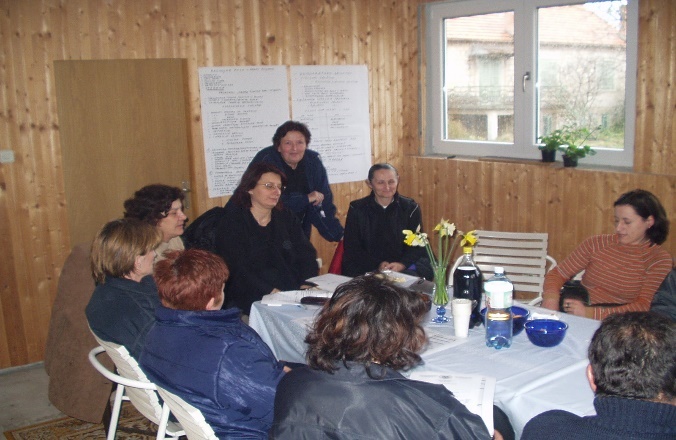 Partner: 
Veleučilište Marko Marulić
Krešimirova 30.
22 300 Knin
Tel: 022 664 450
fax: 022 661 374
E-mail: info@veleknin.hr
Web: www.veleknin.hr
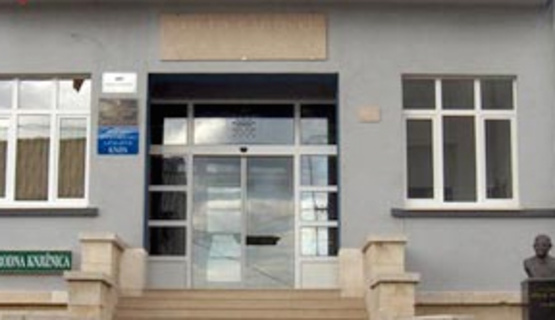 Cilj projekta
Uspostavljen održivi program društveno korisnog učenja na Veleučlištu „Marko Marulić“ u Kninu u cilju osnaživanja lokalnih organizacija civilnog društva koje se bave ruralnim razvojem.
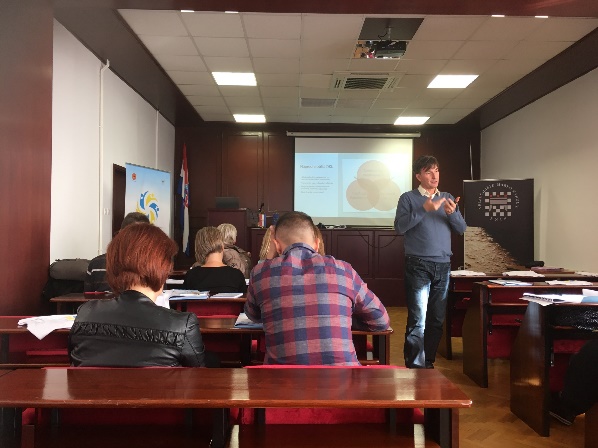 Ciljna skupina
Lokalne akcijske grupe (u daljnjem tekstu: LAG) Šibensko- kninske županije (2) i Zadarske županije (4) i njihovi djelatnici,

Članovi lokalnih akcijskih grupa te lokalni poljoprivrednici (min. 100),
 
Djelatnici Udruge „Žena“ iz Drniša te djelatnike Veleučilišta „Marko Marulić“ iz Knina (7),

Studenti Veleučilišta „Marko Marulić“ iz Knina ( min. 14).
Aktivnosti i rezultati
Uspostavljena radna skupina za izradu Programa društveno korisnog učenja (27 članova) – održano 6 sastanaka tijekom 4 mjeseca na kojima će se uz podršku stručnjaka izraditi Program  mentorstva i metodologiju za Veleučilište.
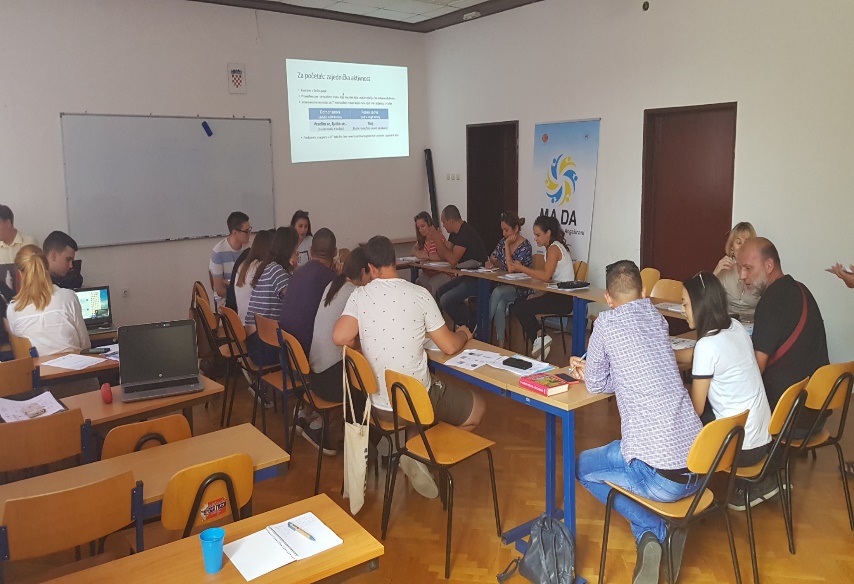 Ishodi: formirana radna skupina za izradu programa društveno korisnog učenja od 27 članova, održano 6 sastanaka radne skupine, potpisani memorandumi o suradnji sa članovima radne skupine, izrađen Poslovnik za rad radne skupine, pripremljeni radni paketi za članove radne skupine (po jedan paket za svaki sastanak), izrađeni i usvojeni programi (3) mentorstva i metodologija društveno korisnog učenja na Veleučilištu „Marko Marulić“ kao temelj budućeg angažmana studenata za tri stručna studija.
Osposobljeni studenti (14), profesori (4) te djelatnici OCD-ova (14) za aktivnosti društveno korisnog učenja kroz organizirana dva ciklusa dvodnevnih radionica o DKU (jedna za studente, a jedna za profesore i udruge),
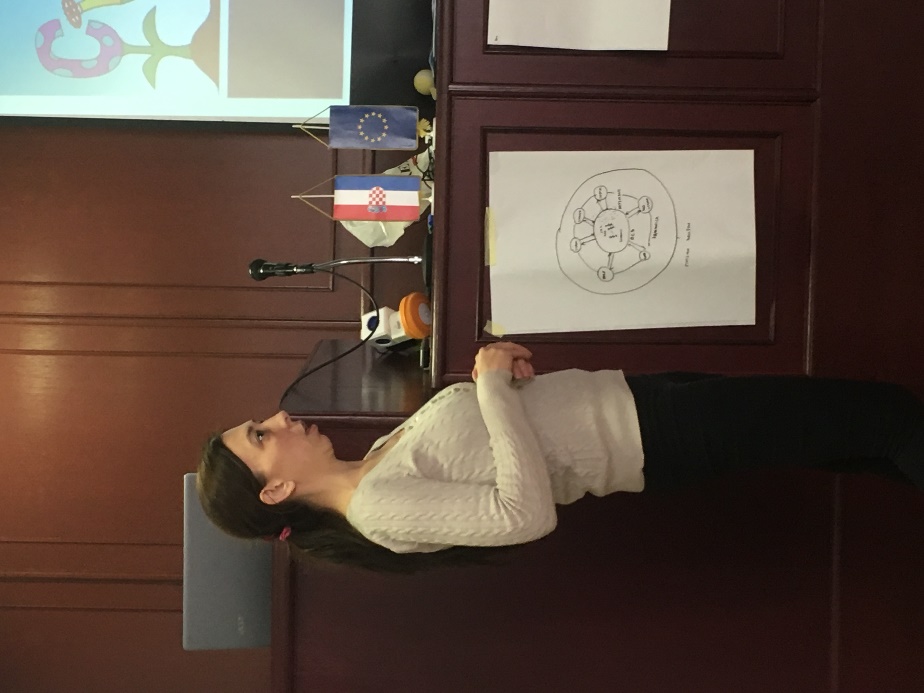 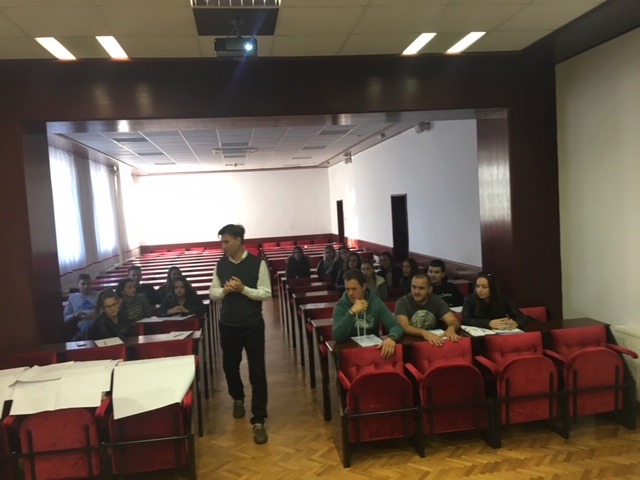 Pripremljen i tiskan priručnik o društveno korisnom učenju,
Osposobljeno 14 studenata, 3 profesora i 3 djelatnika OCD-ova za pripremu i provedbu projekata u okviru OP ruralni razvoj (certificirani program).
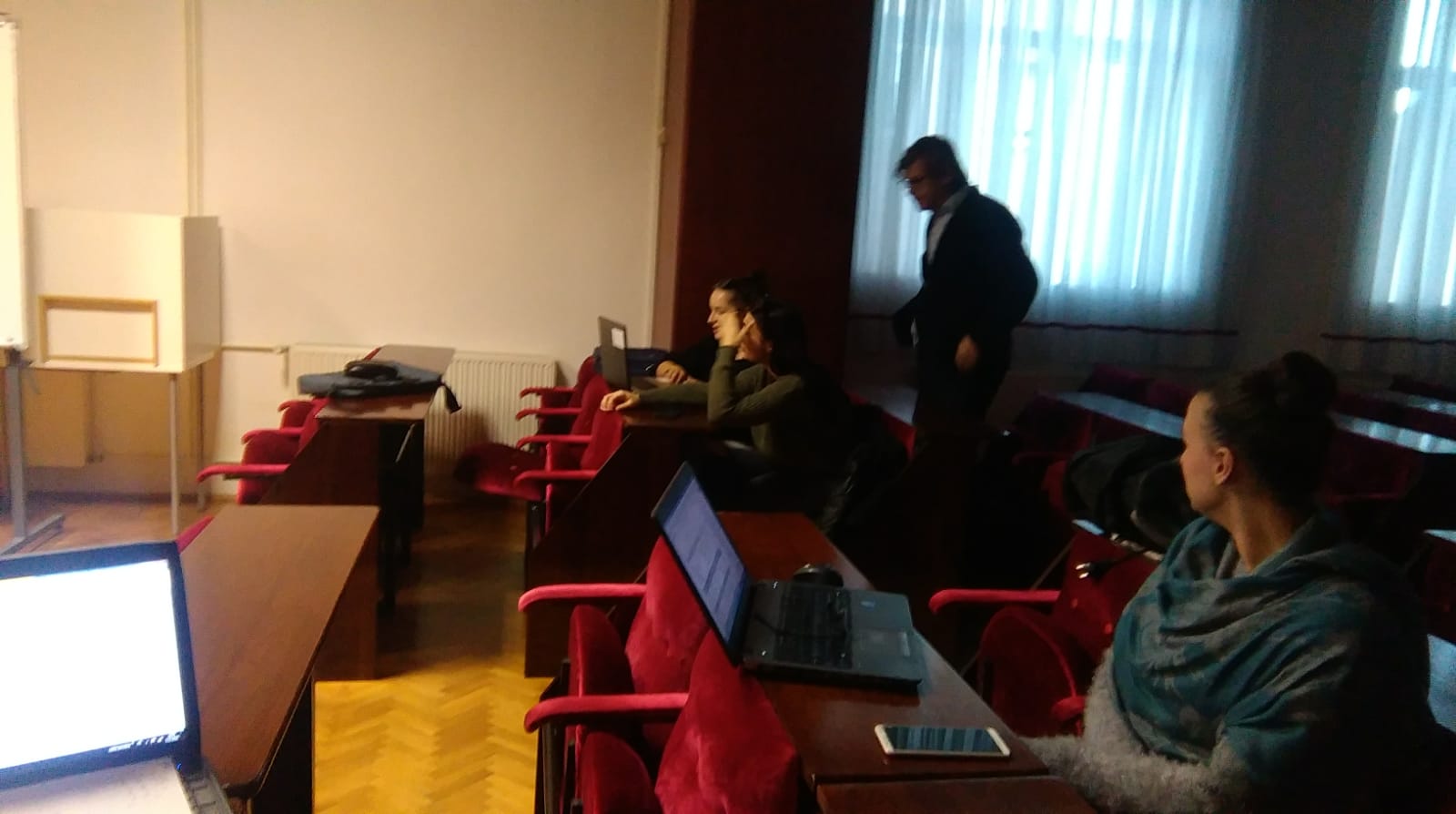 Ishodi: osposobljeno 14 studenata, 4 profesora i 14 djelatnika o društveno korisnom učenju; osposobljeno 14 studenata, 3 profesora i tri djelatnika organizacija civilnoga društva za izradu i provedbu projekata u okviru ruralnog razvoja; tiskano i distribuirano 100 primjeraka priručnika o društveno korisnom učenju, provedene dvije dvodnevne radionice o društveno korisnom učenju.
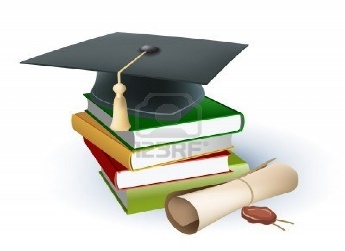 Organizirati aktivnosti DKU u LAG-ovima (6) i udrugama koje se bave ruralnim razvojem
Informiranje i savjetovanje građana – održano 126 savjetovanja 
Organizirane radionice za poljoprivrednike – organizirano 9 radionica na temu OP ruralni razvoj i OP pomorstvo i ribarstvo
Podrška pri izradi projekata iz OP ruralni razvoj – održano 315 sati tehničke pomoći
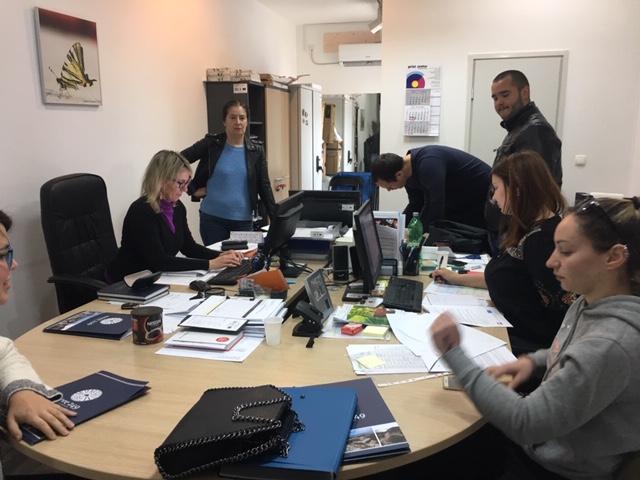 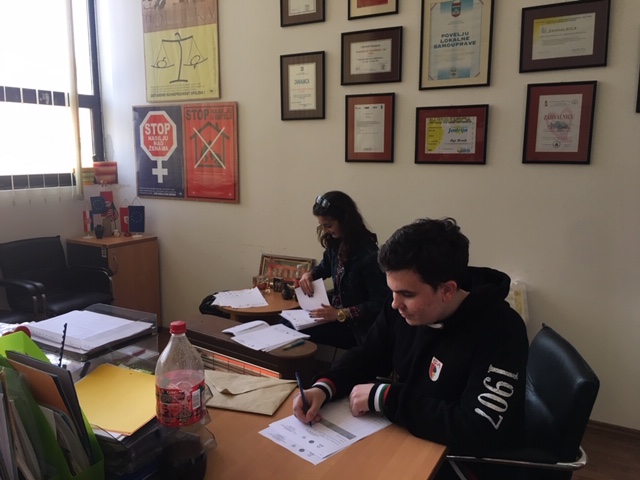 Promocija aktivnosti DKU.
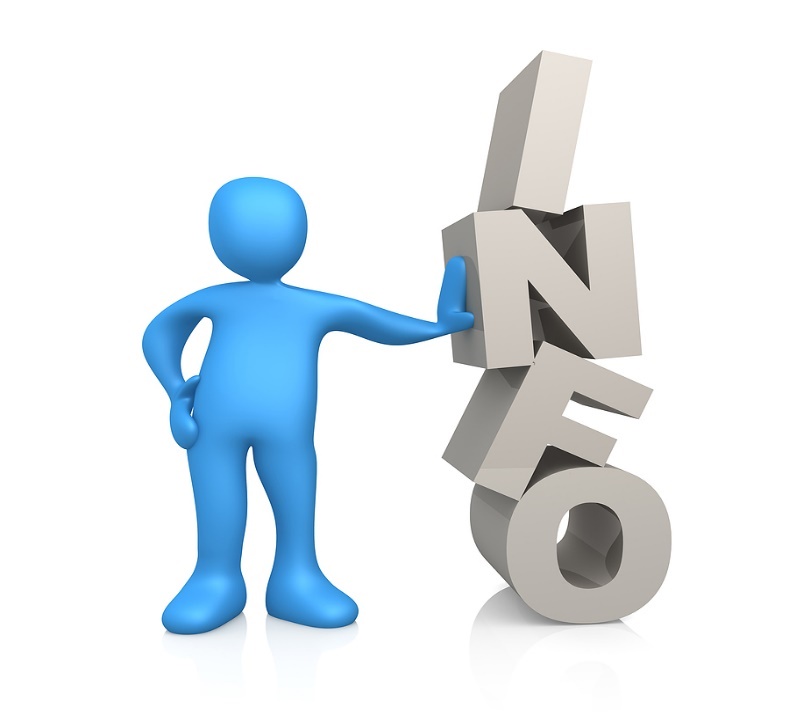 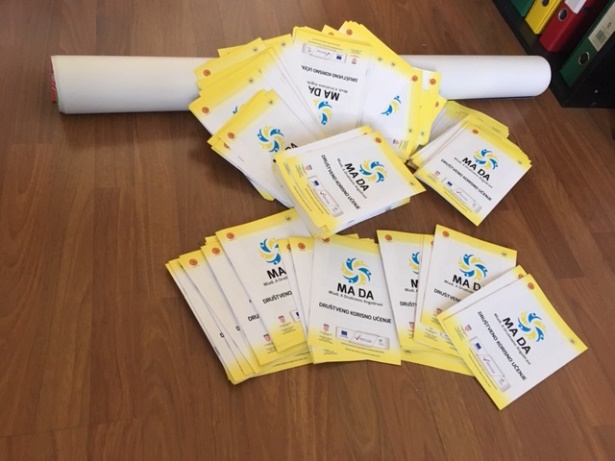 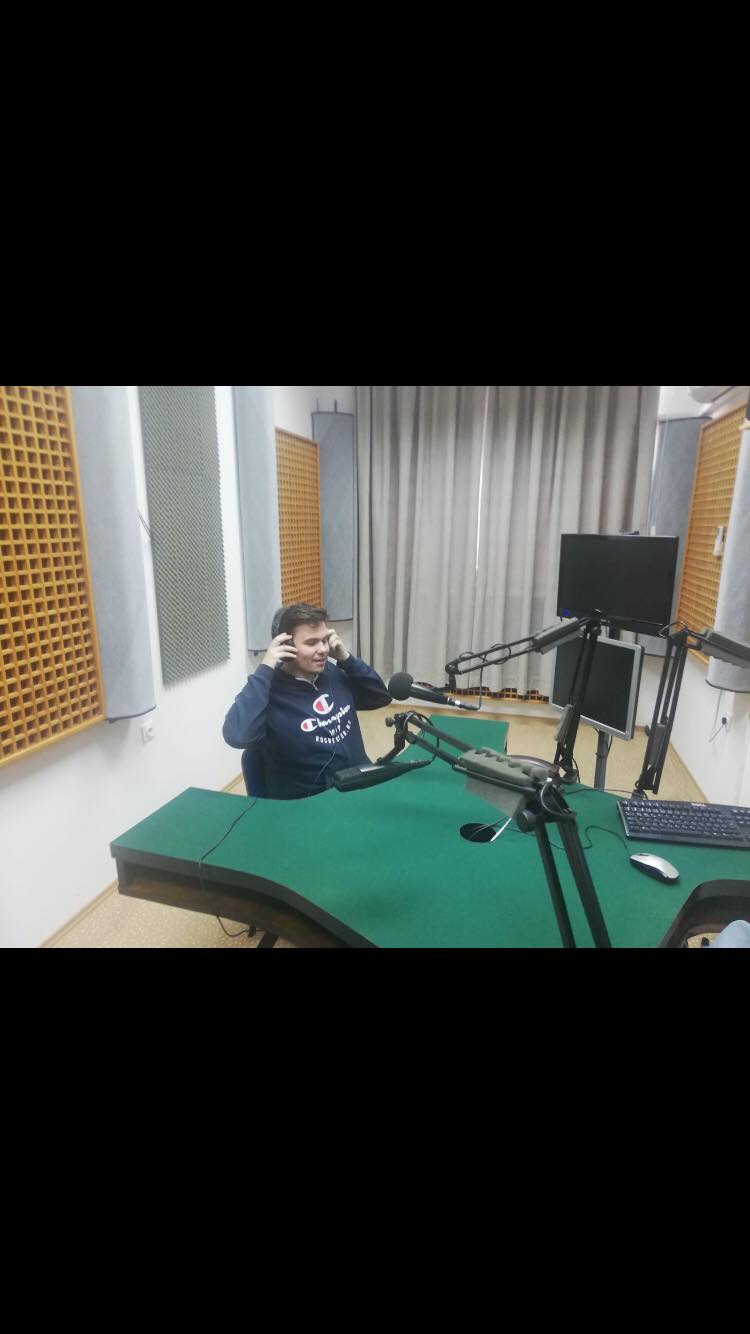 Posebna zahvala:
volonterima LAG-ova, LAGUR-a i OCD-ova,
nastavnicima Veleučilišta „Marko Marulić” i ostalim djelatnicima (tajništvu, referadi, financijama),
članovima OPG-ova,
medijima,
studentima .
Organizacija konferencije sufinancirana je u okviru Operativnog programa Učinkoviti ljudski potencijali iz Europskog socijalnog fonda.

Hvala na pozornosti !

Sadržaj prezentacije je isključiva odgovornost udruge „Žena“.